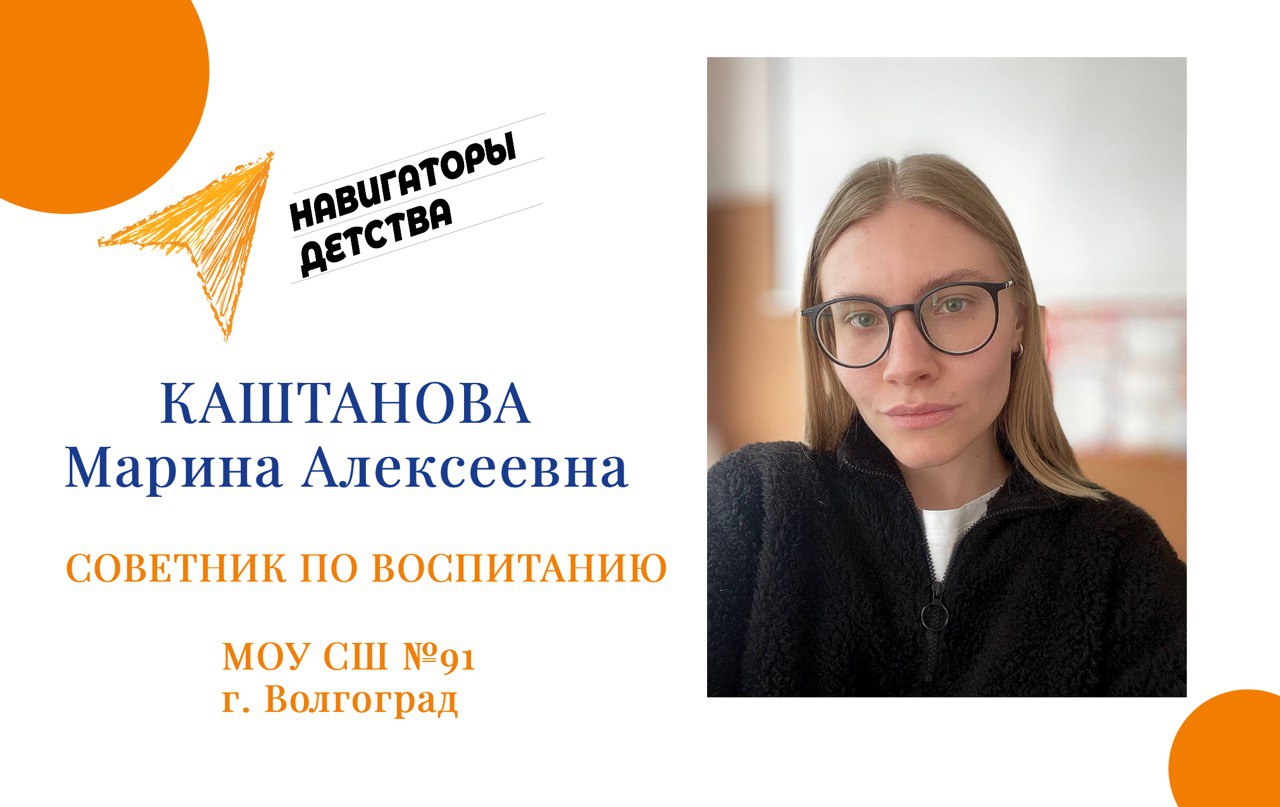 Моб. тел: 8 – 937 – 707- 82 – 51
Эл. почта:
kudryashovamarina1306@mail.ru
Специфика реализации работы РИП в «МОУ СШ №91Краснооктябрьского района г. Волгограда за 2023-2024 учебный год
Специфика работы педагогического коллектива МОУ СШ №91 в рамках РИП «Психолого-педагогическое сопровождение реализации профориентационного минимума для учащихся 6-9 классов» в 2023-2024 г. (использование потенциала социальных партнеров и волонтерства при формировании личностных качеств обучающихся)
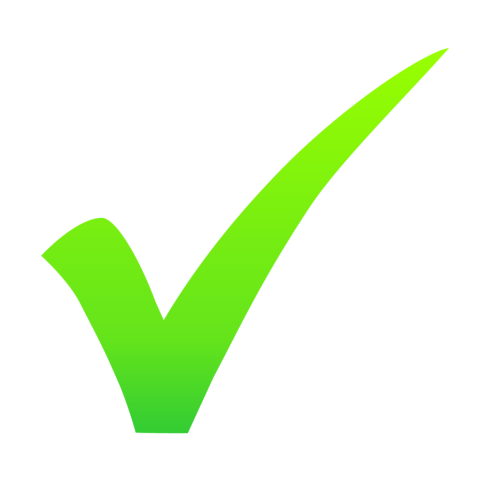 Цель проекта
создание системы работы, обеспечивающей успешную реализацию профориентационного минимума для учащихся 6-9 классов (на базовом уровне).
предполагаем, что итогом нашей работы будет – модель деятельности,  способствующей формированию личностных качеств учащихся, которые позволят им осознанно выбрать свой профессиональный путь.
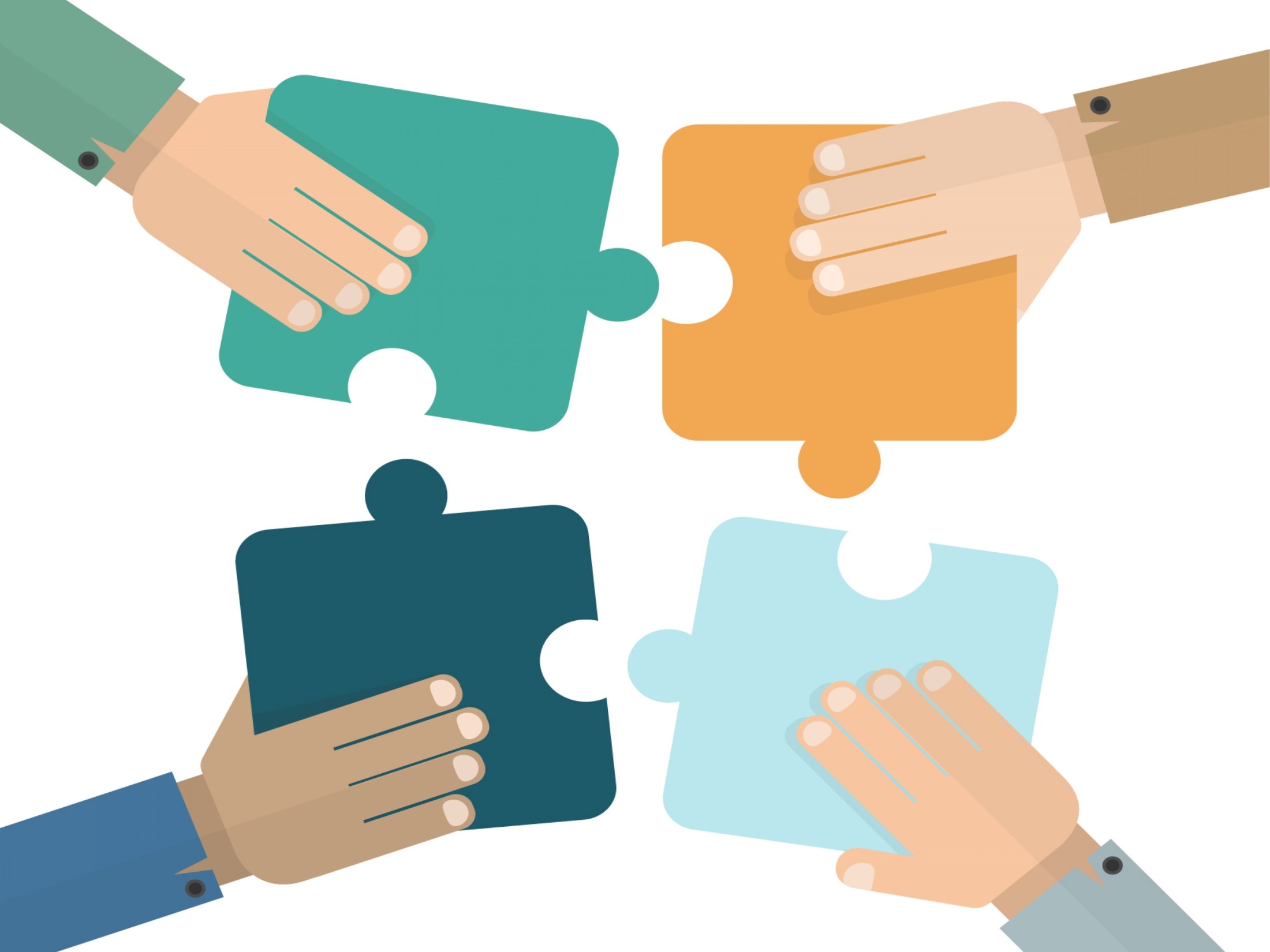 РСО
Взаимодействие со студенчеством
Взаимодействие с «Движением первых»
НАПРАВЛЕНИЕ ДЕЯТЕЛЬНОСТИ
Использование игровых методов
Развитие медиа, через интервьюирование
Экскурсии на предприятия
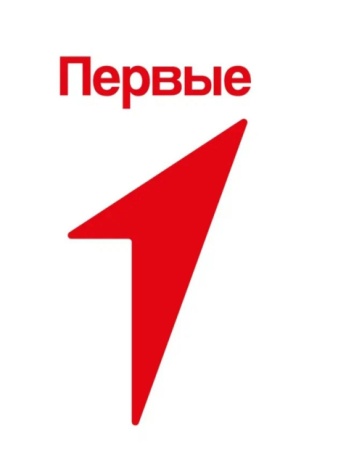 «Движение первых» - общероссийское общественно-государственное движение, созданное для воспитания, организации досуга подростков, и формирования мировоззрения «на основе традиционных российских духовных и нравственных ценностей».
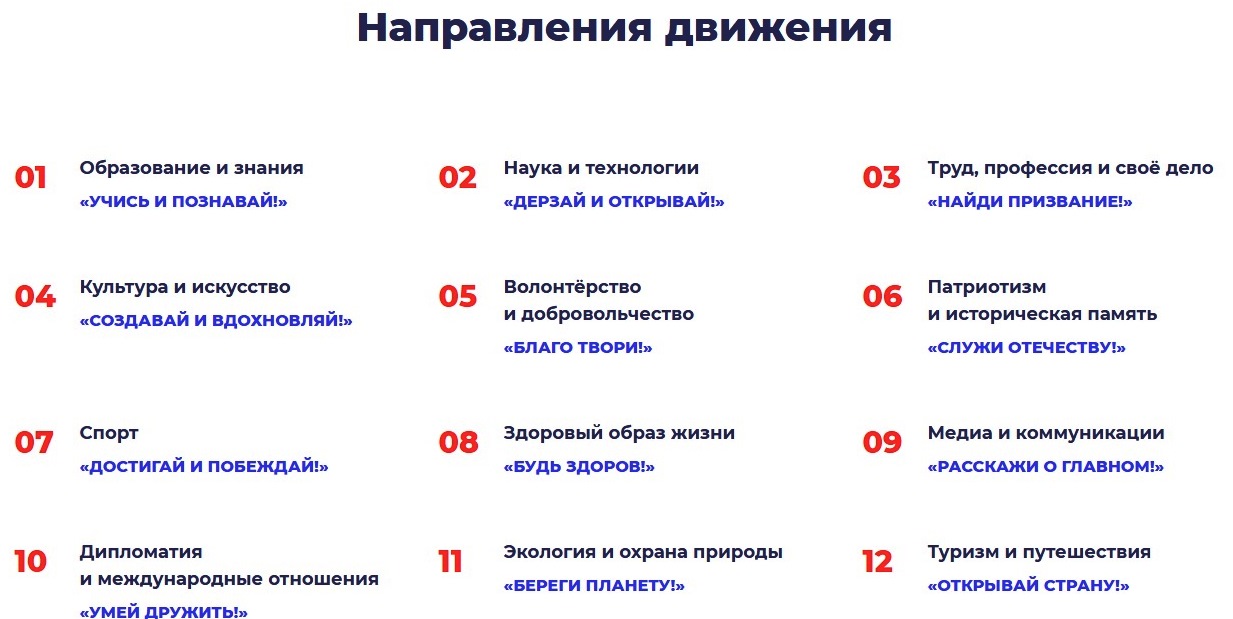 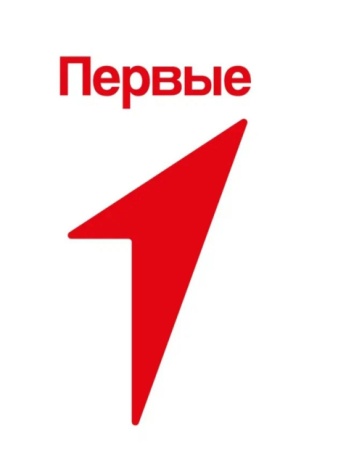 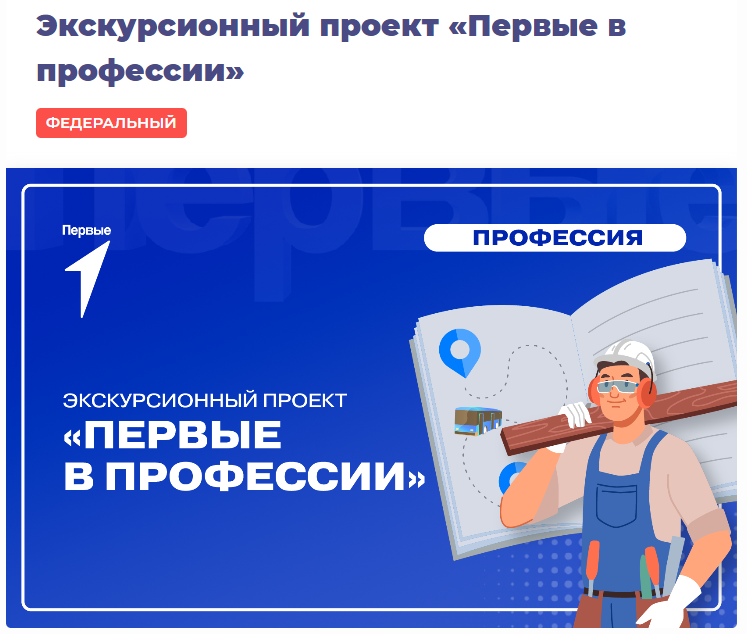 НАПРАВЛЕНИЕТруд, профессия и свое дело «Найди призвание!»
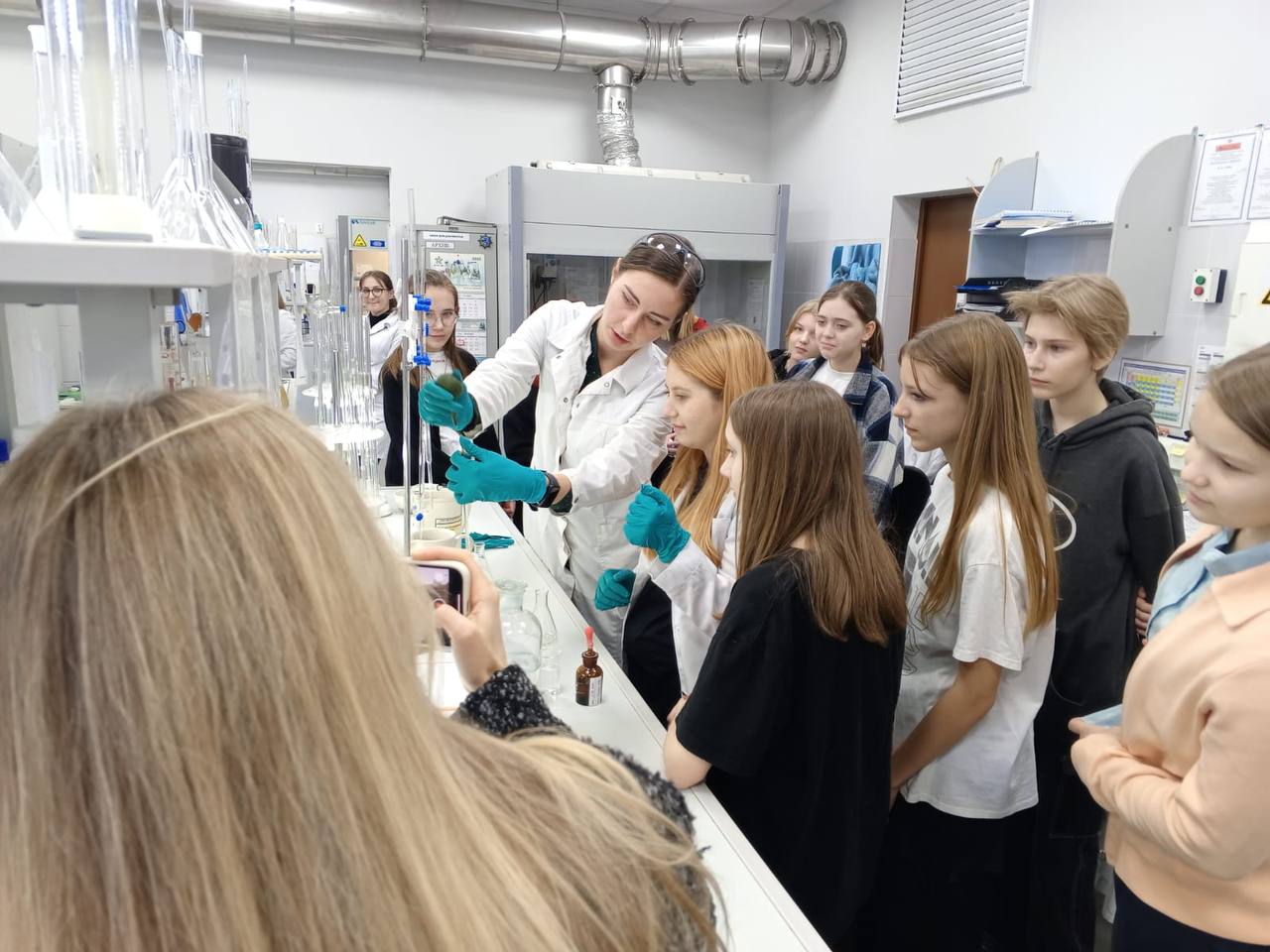 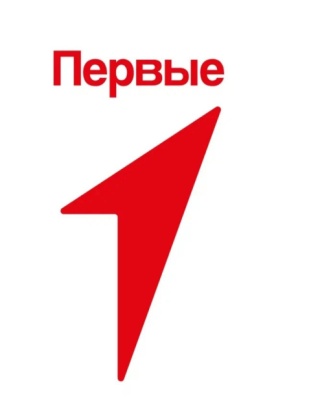 Учащиеся 7-х классов посетили компанию «Роснефть»                                                                                              ноябрь, 2023 г.
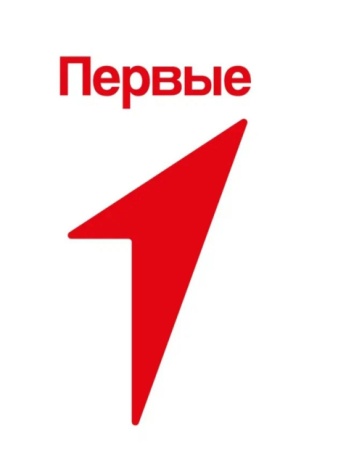 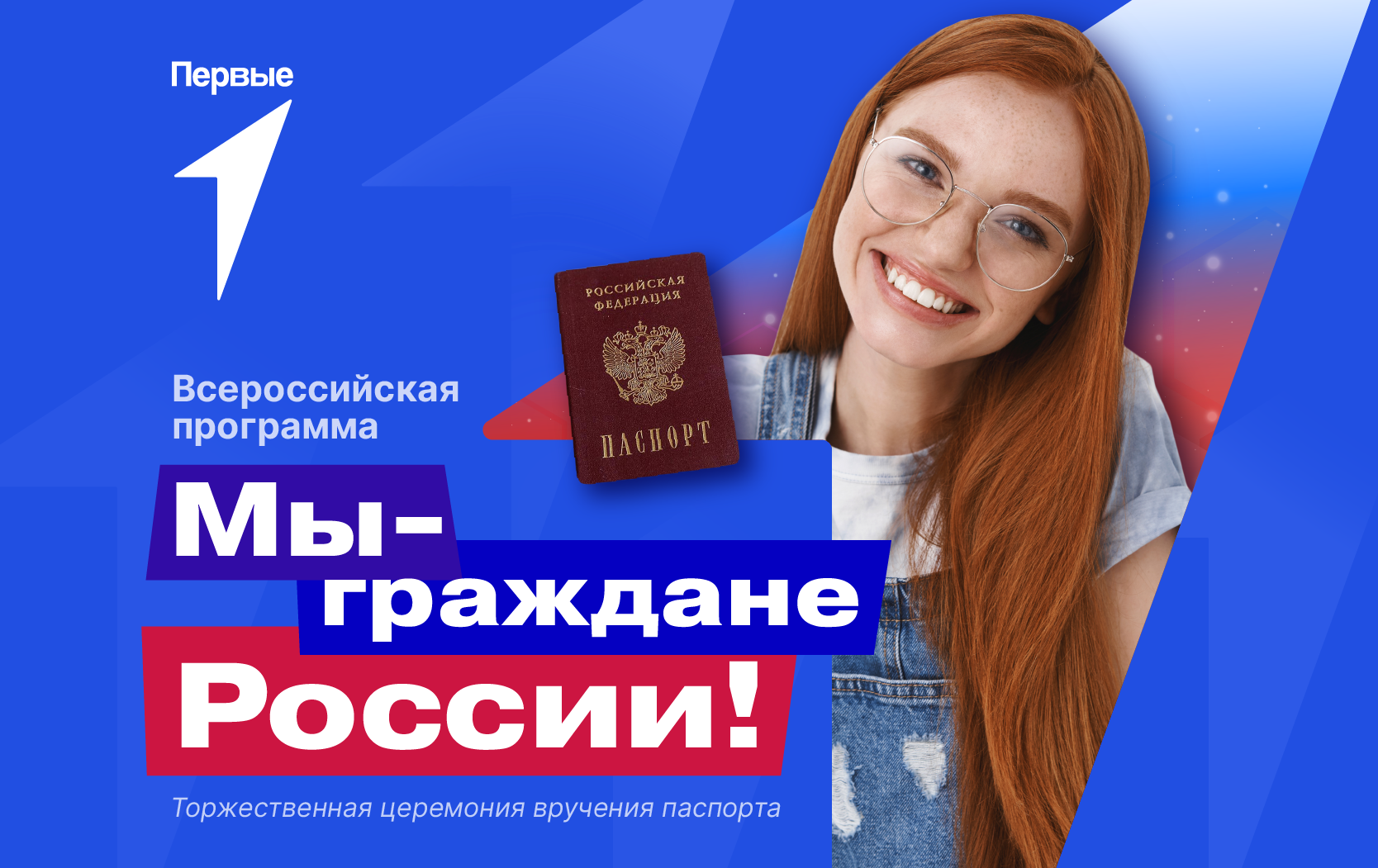 НАПРАВЛЕНИЕТруд, профессия и свое дело «Найди призвание!»
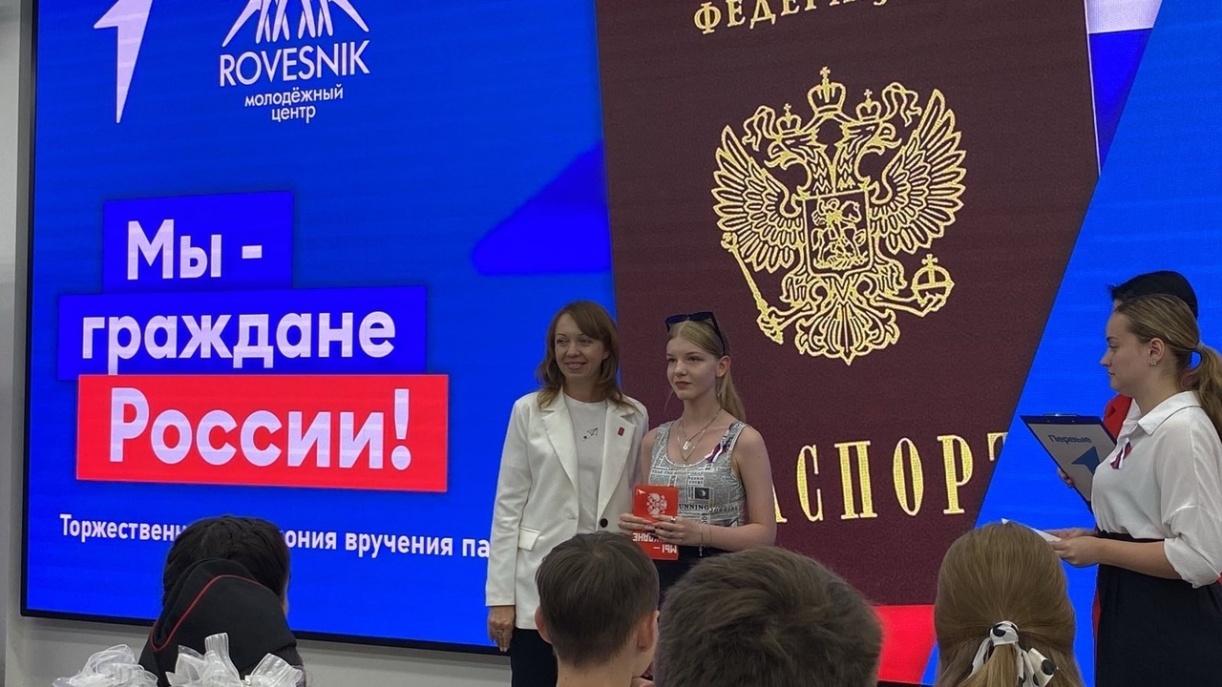 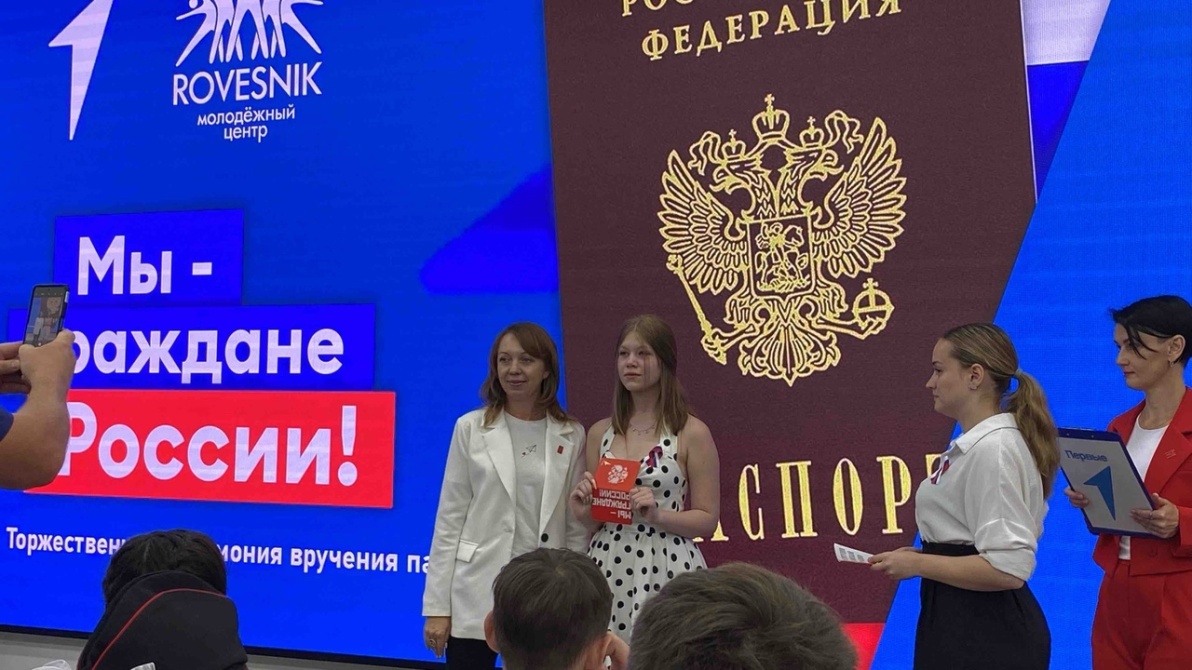 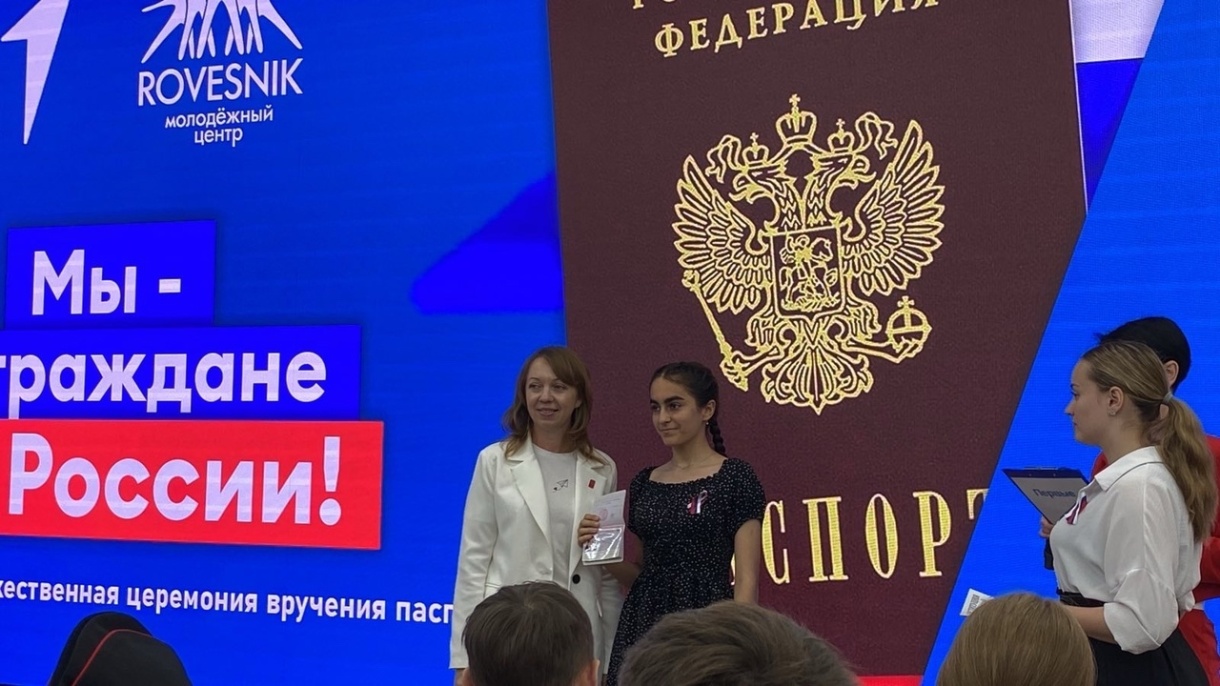 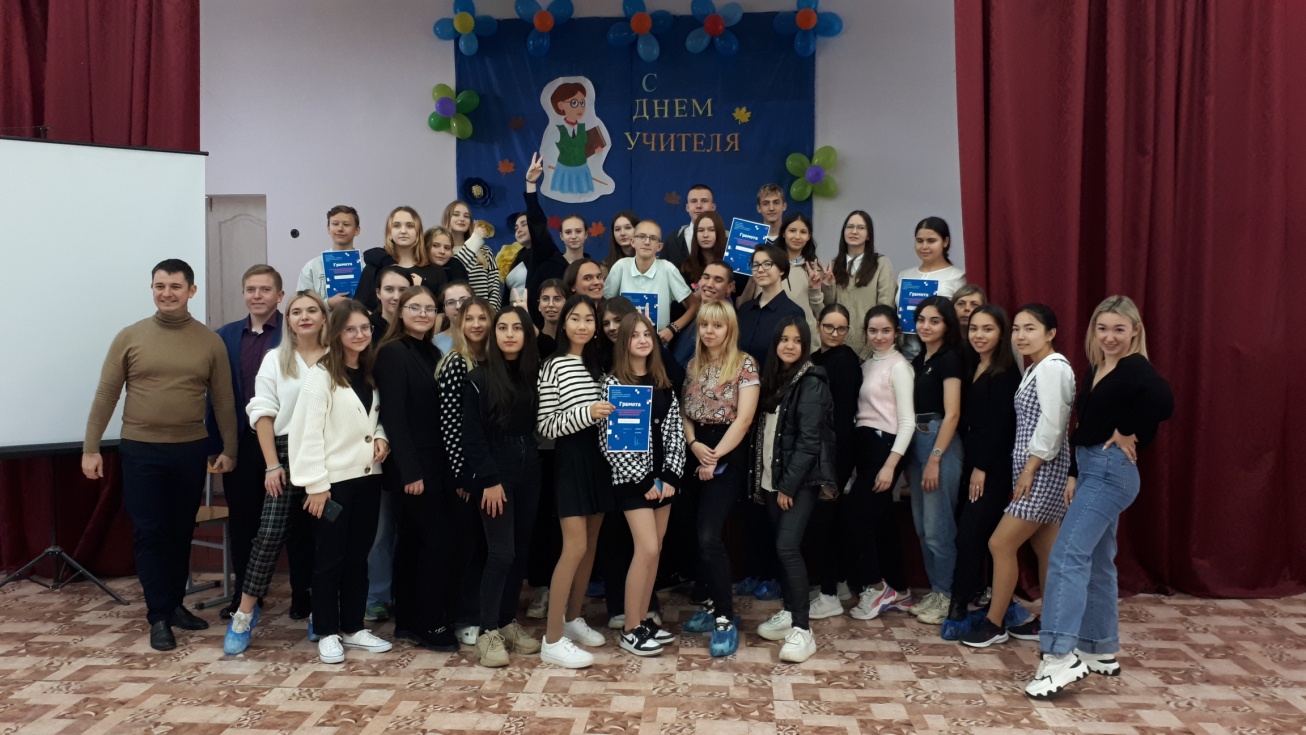 Взаимодействие учеников МОУ СШ №91 и студентов ВГСПУ
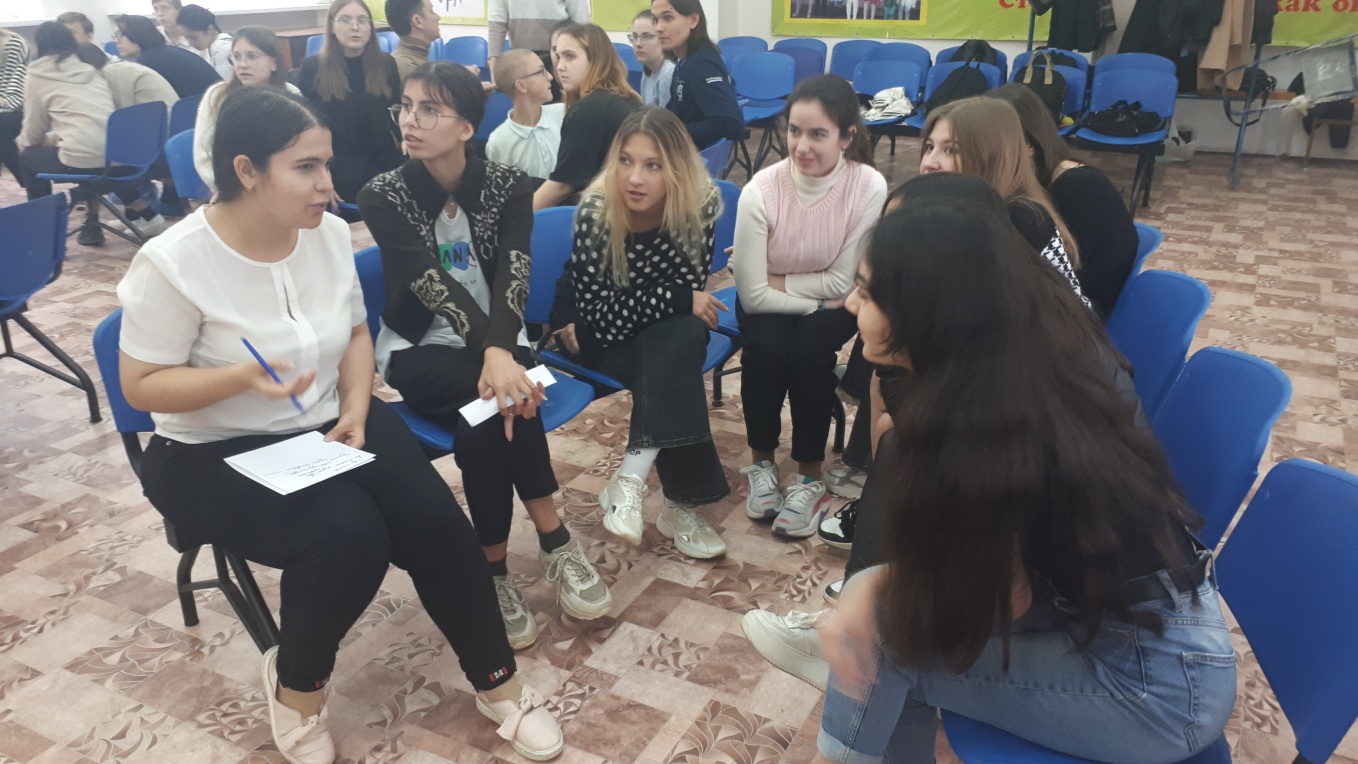 Игра 
«Мир профессий: 5 увлекательных типов»
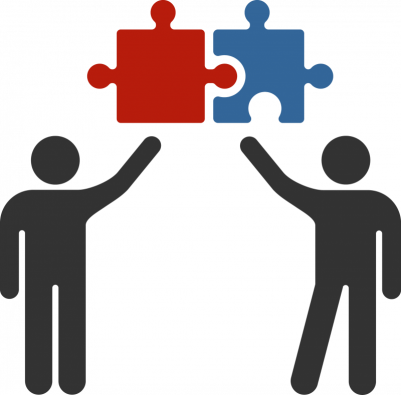 Молодежная общероссийская организация «Российские студенческие отряды» (РСО)
Представители РСО провели ряд мероприятий: 
 знакомство учащихся с видами деятельности РСО: трудоустройство, профессиональное обучение, мероприятия социальной направленности;
 знакомство с профессиональными учебными заведениями города Волгограда; 
выступление перед родительской общественностью.
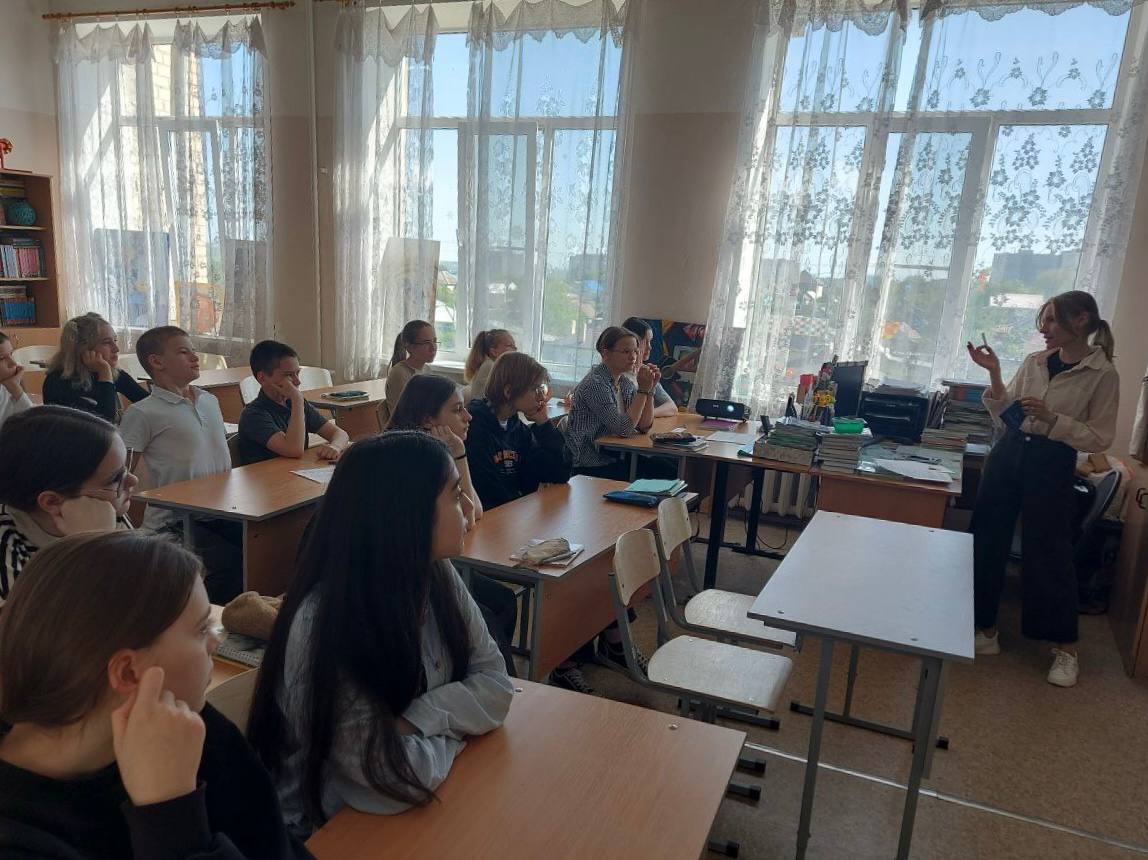 Профориентационная игра с участием 6-9 кл.                                  Апрель, 2024 г.
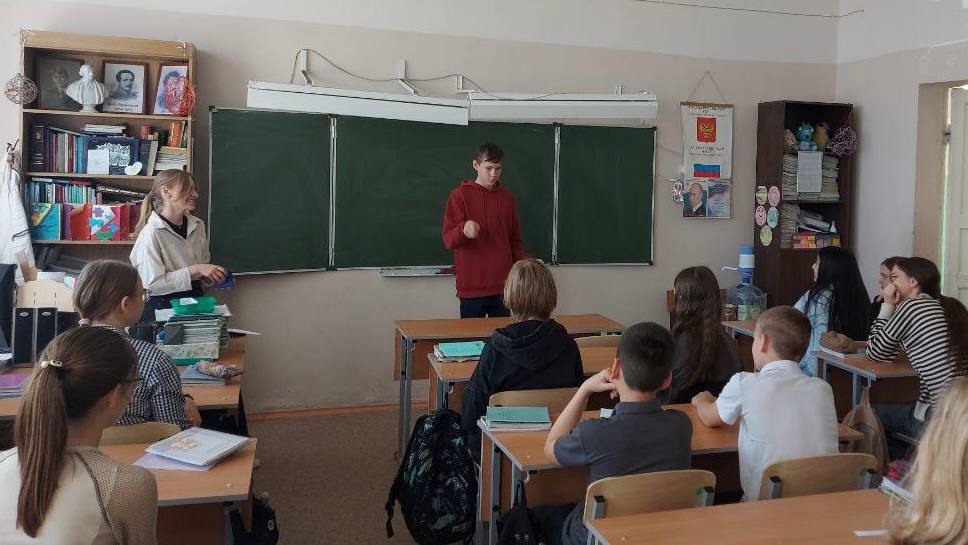 Медиа – 
совокупность средств аудио-, теле- и визуальной коммуникации.
Интервью – 
беседа  с одним или несколькими лицами по каким либо актуальным вопросам.
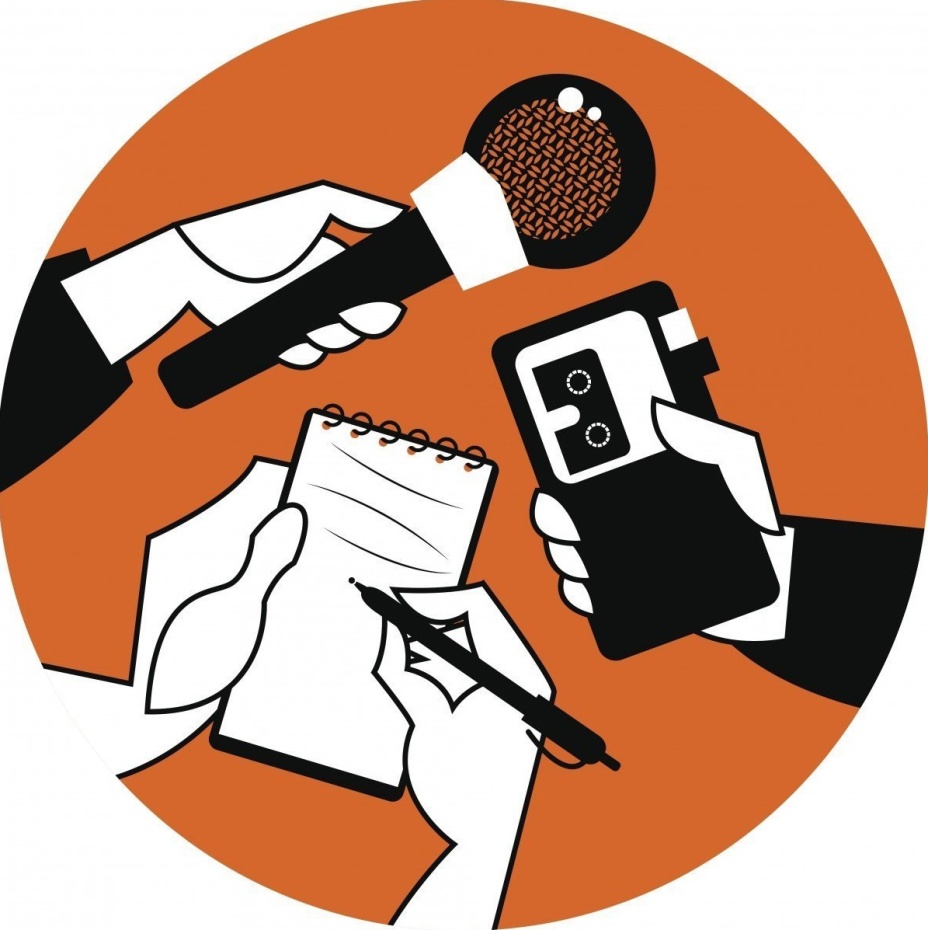 Преимущества
Недостатки
Развитие коммуникативных умений;
Развитие творческого потенциала; 
Информация преподносится доступно и понятно; 
Развитие критического мышления; 
Познают азы профессии (в т.ч жураналистика, блоггинг, видеомонтажер).
Отсутствие мотивации и быстрое «выгорание»;
Технические ограничения; 
Недостаток времени.
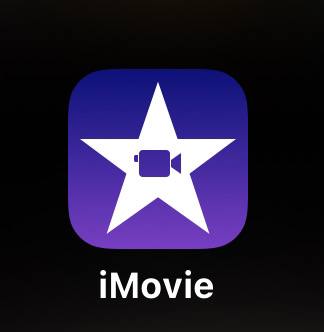 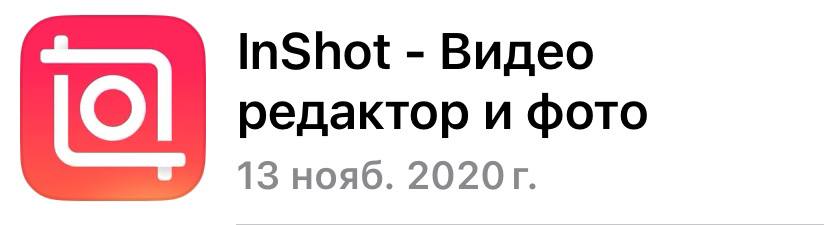 Apple
Android
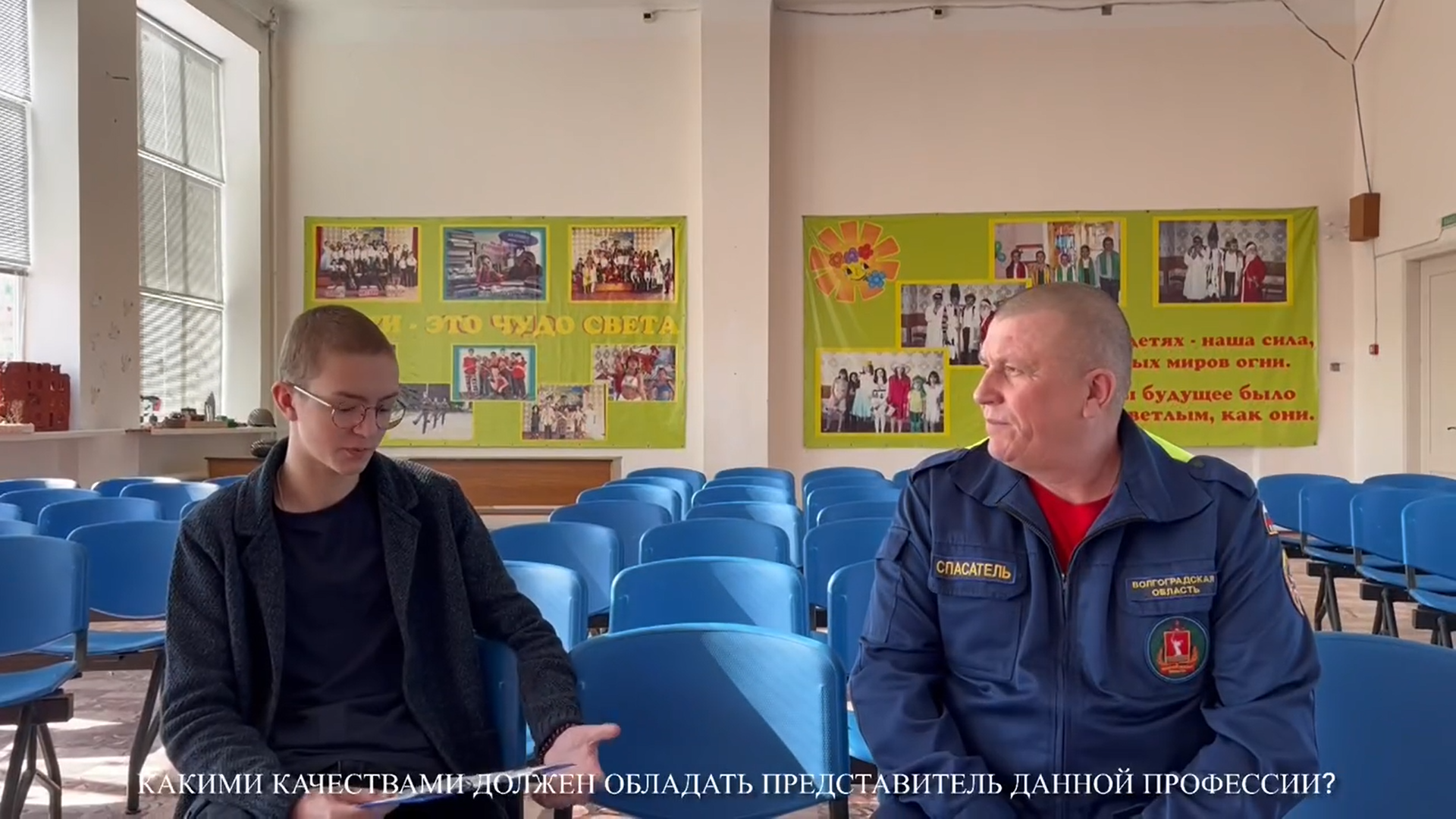 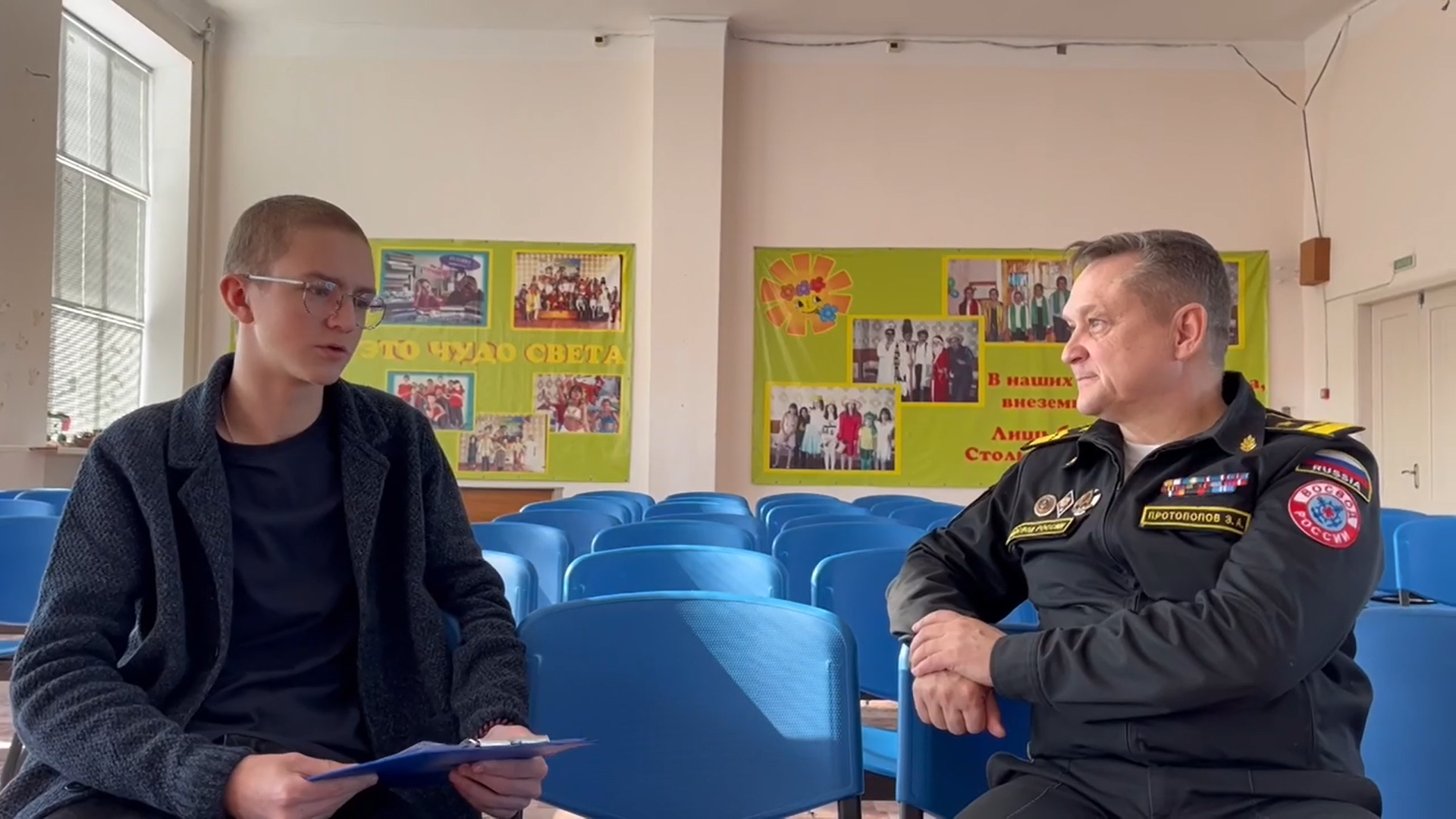 Отрывок интервью
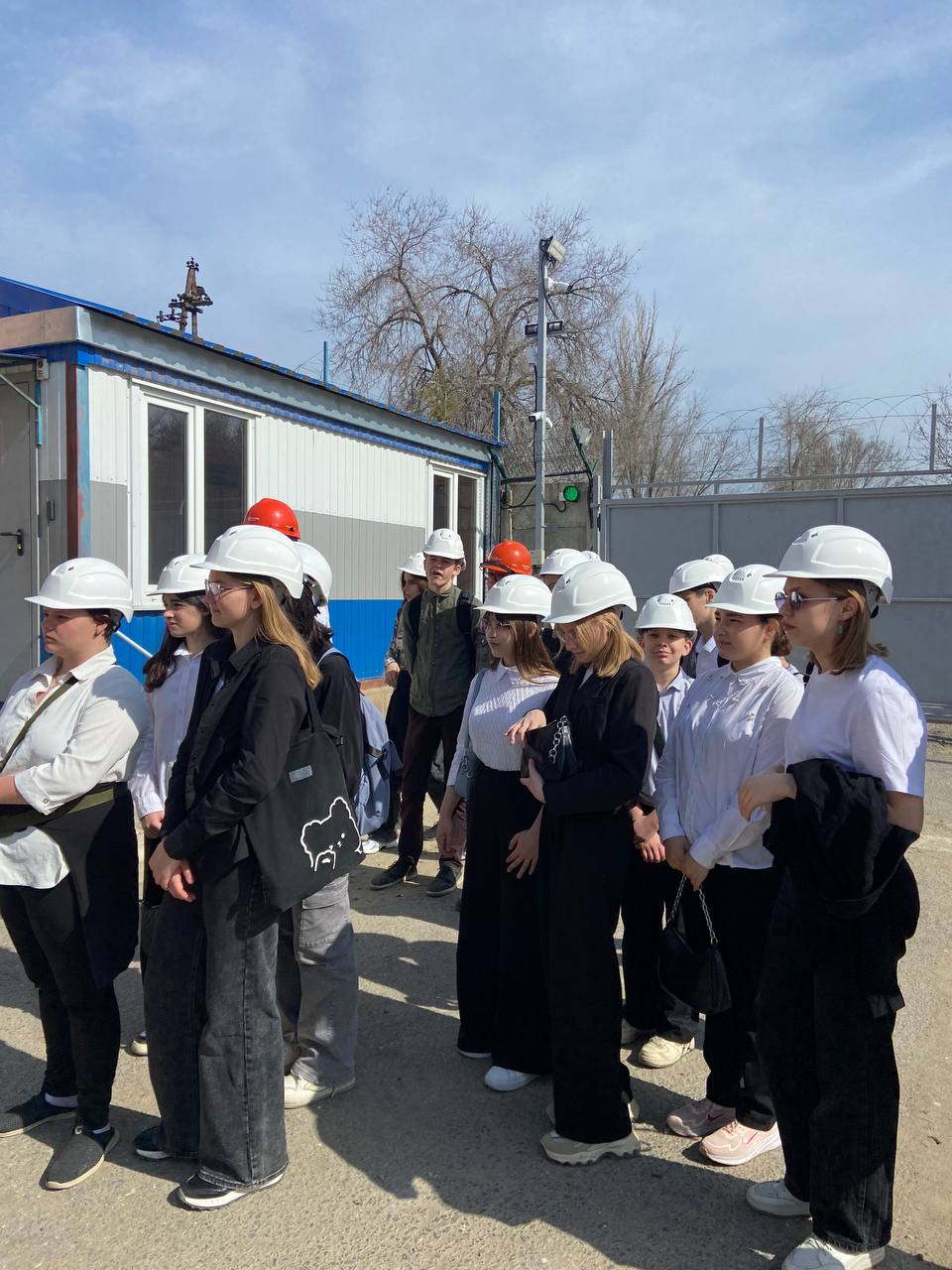 Экскурсия учеников 8 «А» класса на предприятие компании «Россети»
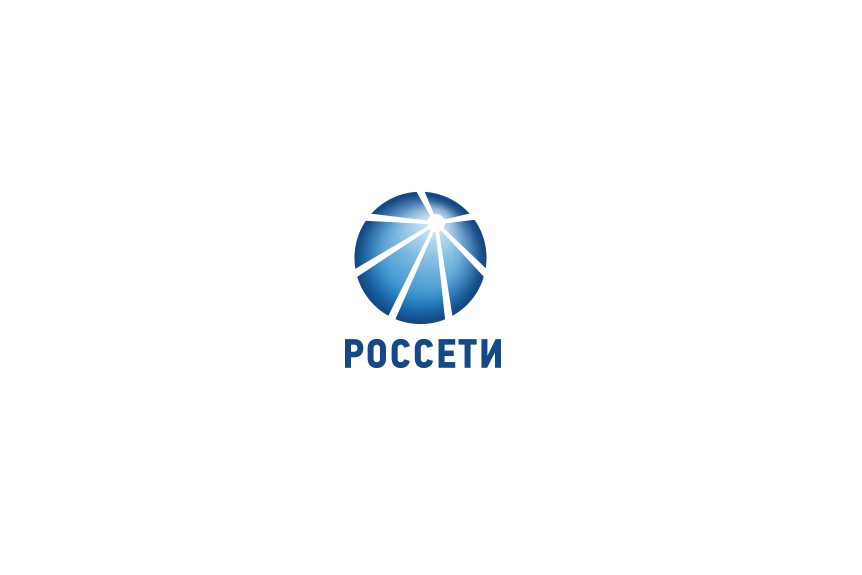 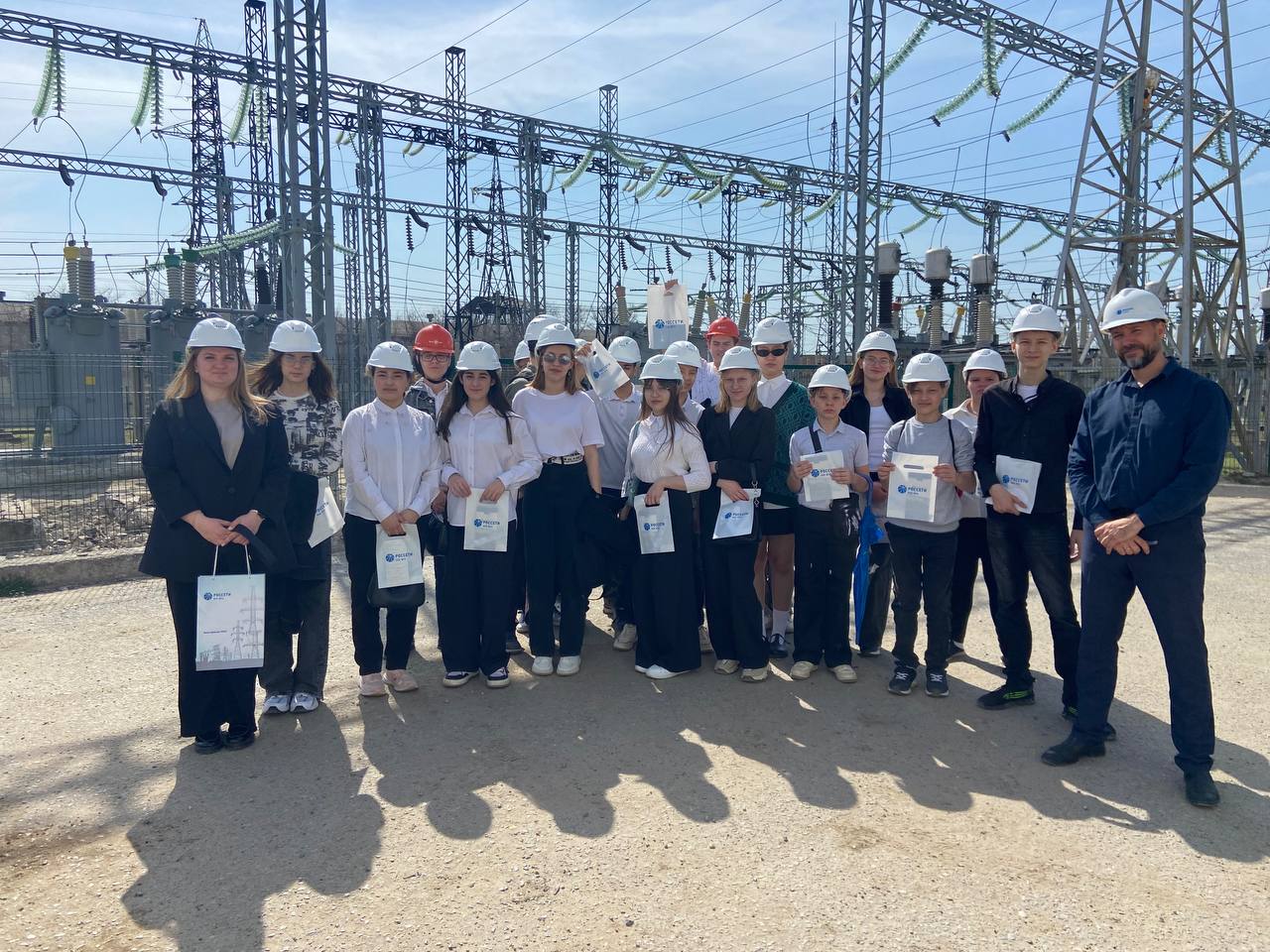 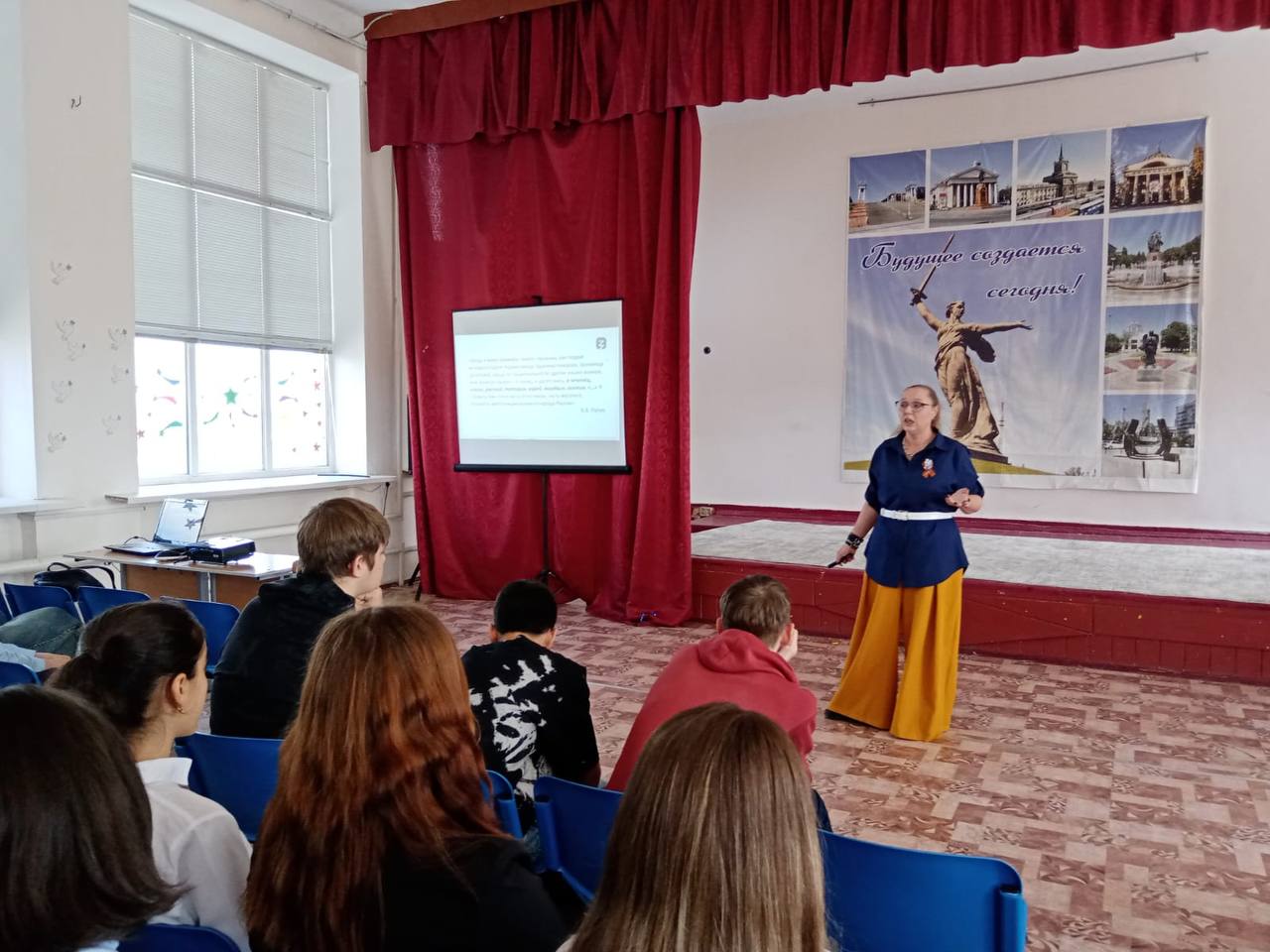 Тематика мастер-классов:
«Профессия пожарного»;
«Есть такая профессия – Спасатель»;
«Есть такая профессия – Родину защищать»
Если армия сильна, непобедима и страна»
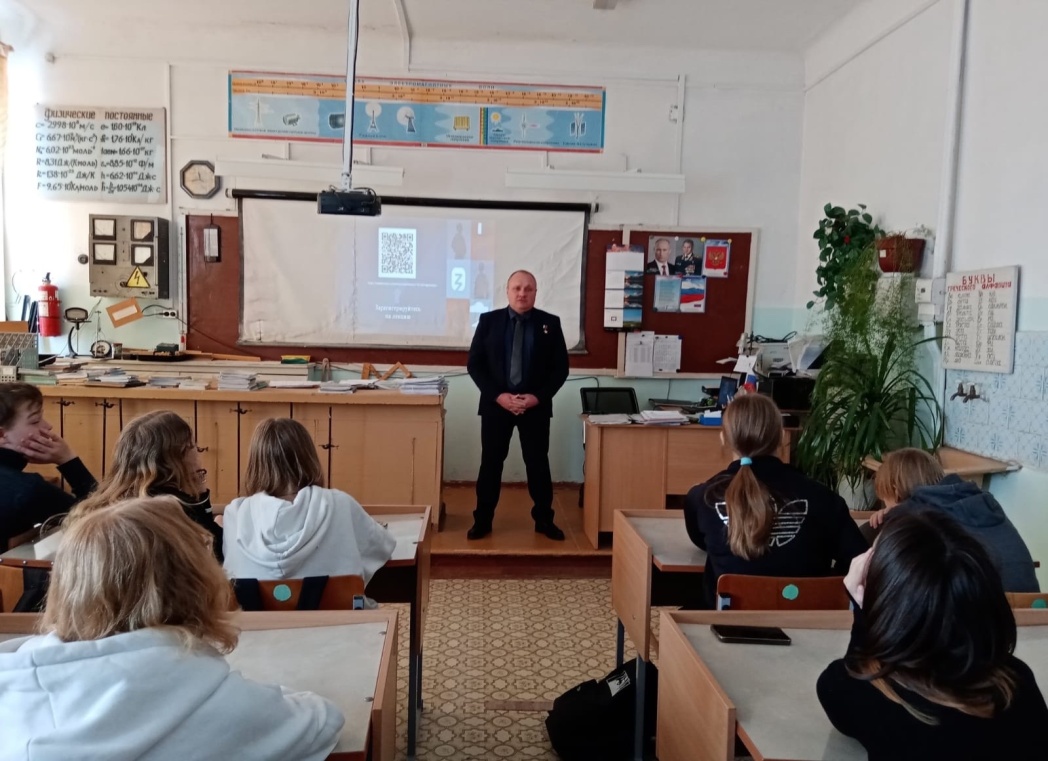 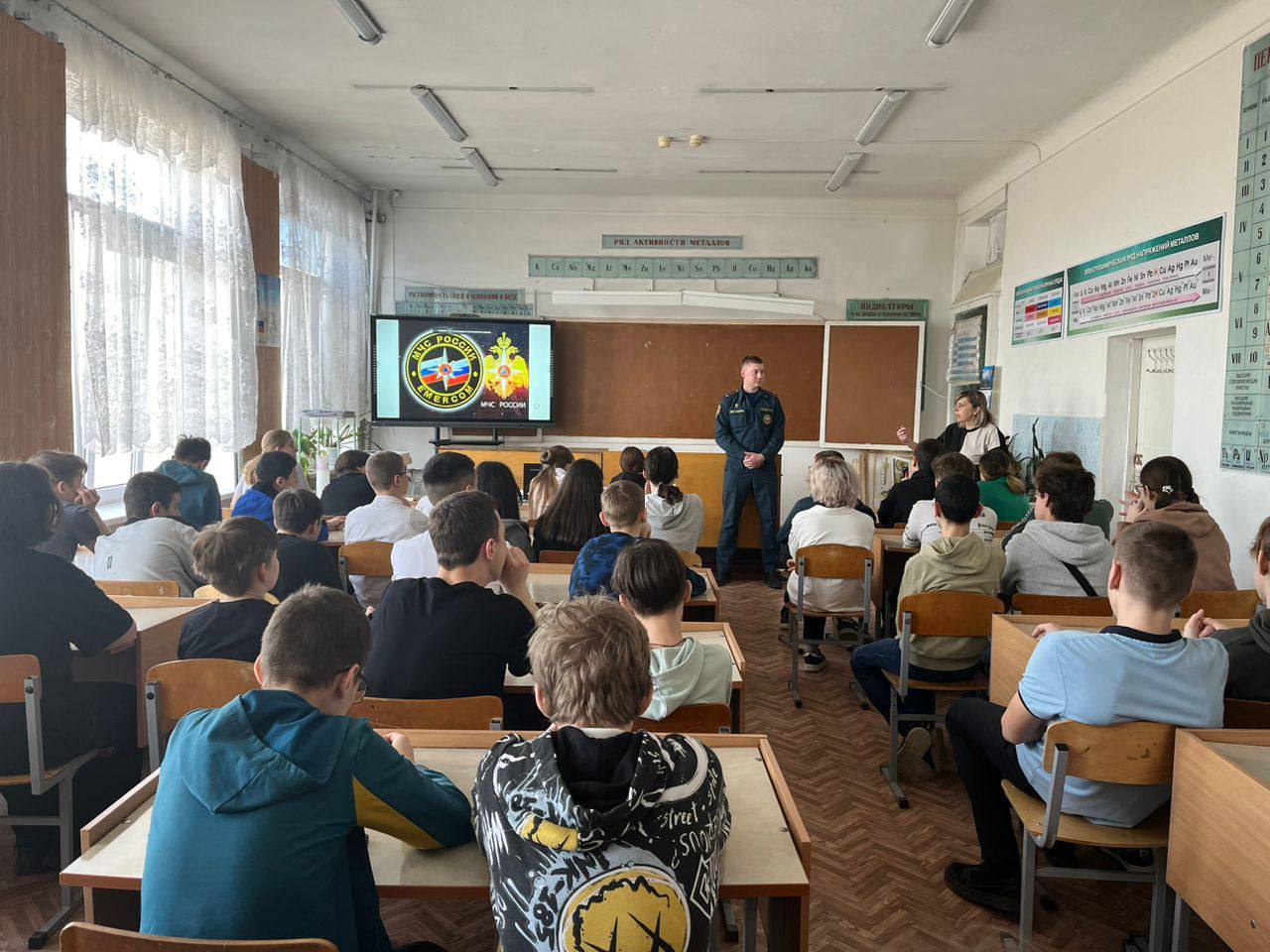 6 мая на базе МОУ СШ №91 прошел районный обучающий семинар «Направления работы педагогического коллектива по реализации профориентационного минимума для учащихся 6-9 классов».
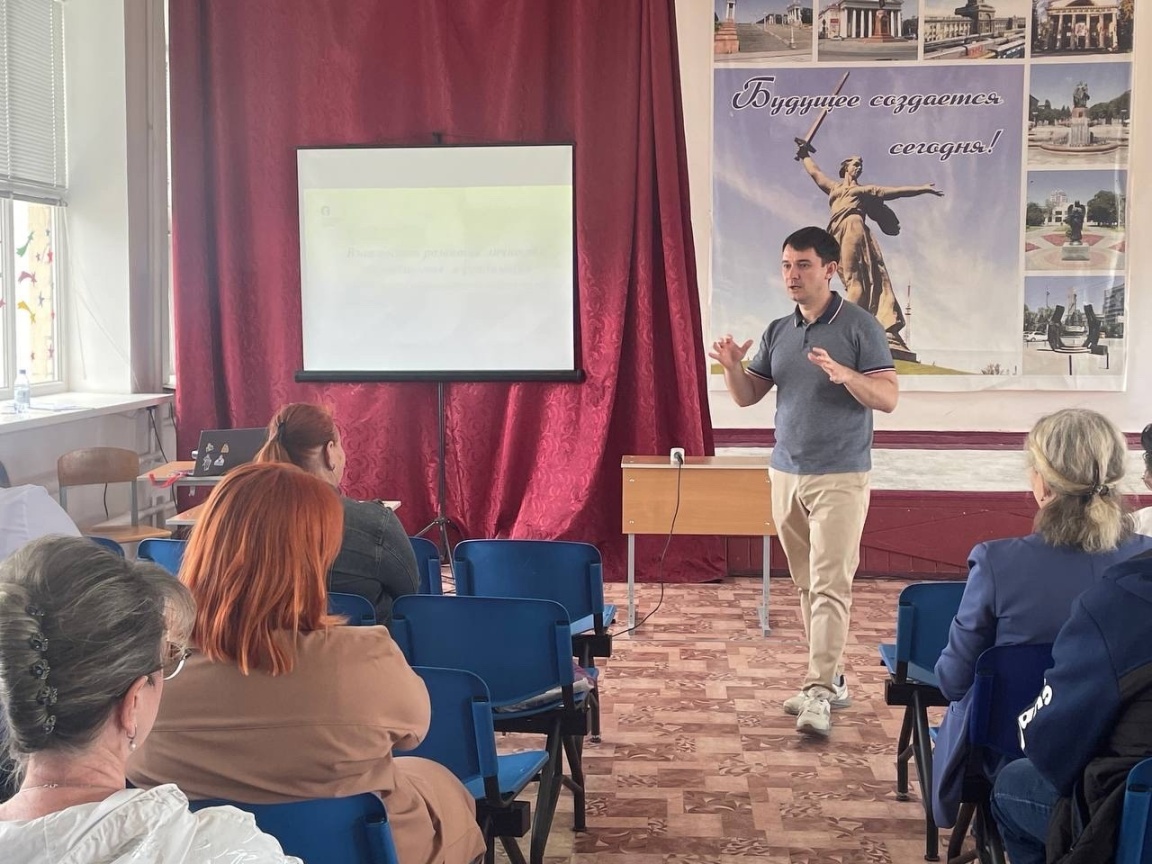 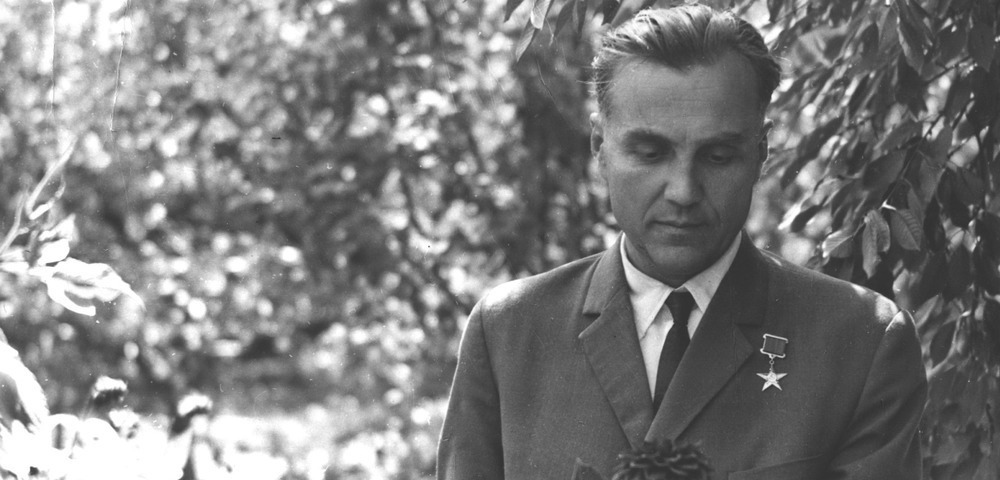 «У каждого человека есть задатки, дарования, талант к определенному виду или нескольким видам (отраслям) деятельности. Как раз эту индивидуальность и надо умело распознать, направить затем жизненную практику ученика по такому пути, чтобы в каждый период развития ребенок достигал, образно говоря, своего потолка.»В.А. Сухомлинский
СПАСИБО ЗА ВНИМАНИЕ!